Researcher Identity Development
Strengthening Science in Society Strategies
www.researcher-identity.com
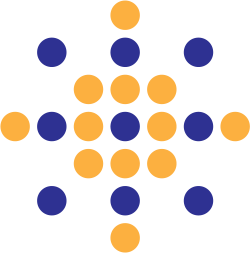 Instrument pedagògic
PhD-PANIC
Pauta per a l’Anàlisi d’Incidents Crítics durant el doctorat

Versió completa
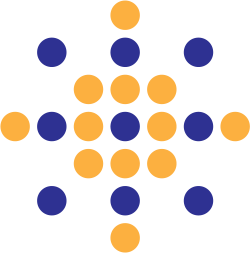 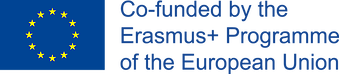 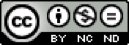 This work is licensed under a Creative Commons Attribution-NonCommercial-NoDerivatives 4.0 International License.
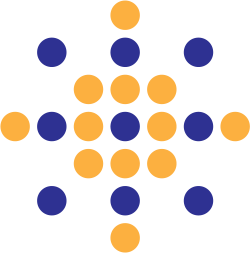 Antecedents (context necessari per a entendre l’incident):
o	Breu descripció de les característiques i les trajectòries dels implicats, i del tipus de 			doctorat.
Descripció de l’incident:	
o	En quin moment va passar l’incident?
o	Què va passar 
o	Quins actors hi van estar implicats
			Per què van actuar així?
			Quina interpretació faria cadascun de l’incident?
			I de les seves causes?
			I de les seves conseqüències?
	o	Per què va ser ‘crític’
			Es podria haver evitat?
			Quines han estat les conseqüències de l’incident?
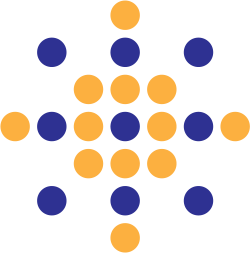 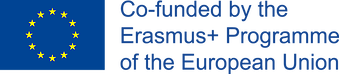 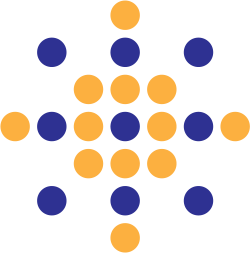 Procés de resolució:
	o	Com es pot solucionar (en cas de que persisteixi en el moment actual)?
	o	Quin és l’objectiu en relació a la resolució d’aquest incident? (p.ex. que no 				torni a passar; que siguin més productives les reunions; etc.)
	o	Cal que es compleixin algunes condicions prèvies? (p.ex. més temps, diners…)
			Podem fer alguna cosa per a que es compleixin?
	o	Què hauria de fer cadascú?
			Quin és el compromís de cadascú en relació a aquest objectiu?
	o	Com es pot prevenir que succeeixi de nou?
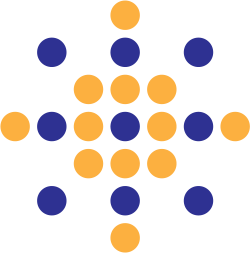 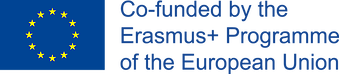 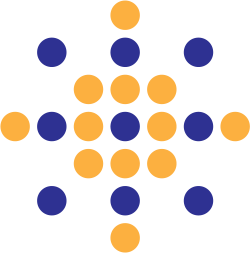 La Nora, una estudiant de doctorat meva, està acabant el primer article de la seva tesi. És un estudi molt interessant. El vam dissenyar amb molta cura i la veritat és que hem obtingut uns resultats molt interessants i nous. L’anàlisi de les dades ha estat molt complex, i jo m’hi he hagut de dedicar moltíssim també. Normalment faig més de guia, acompanyo els estudiants, però en aquest cas el projecte era ambiciós i he invertit moltes hores. A més, la Nora ha tingut dificultats per escriure l’article, i algunes parts, sobretot la discussió, li he reescrit jo perquè estaven fatal. Ara, per fi, sembla que ja està quasi acabat i penso que hi ha altes probabilitats de que ens l’acceptin a un molt bon journal.
Fa uns dies que penso, però, que potser hauria de dir-li que em posi de co-autora. En la nostra disciplina és poc habitual, i les tesis doctorals són propietat intel·lectual única i exclusivament de l’estudiant, però jo hi he dedicat moltes hores, no només a guiar-la sinó a ‘fer feina’, fer de ‘machaca’, escriure l’article, etc. I tinc clar que sense mi aquest treball no l’hauria pogut fer mai; me’n sento molt autora! Però em sembla que no és gaire ètic publicar amb ella un article de la seva tesi...
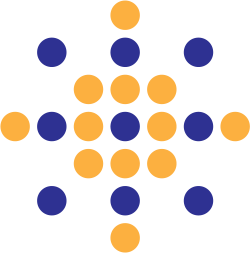 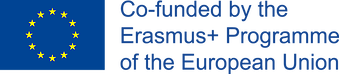